Psalm 127:3–5
3Children are a heritage from the Lord, offspring a reward from him. 4Like arrows in the hands of a warrior are children born in one’s youth. 5Blessed is the man whose quiver is full of them. They will not be put to shame when they contend with their opponents in court.
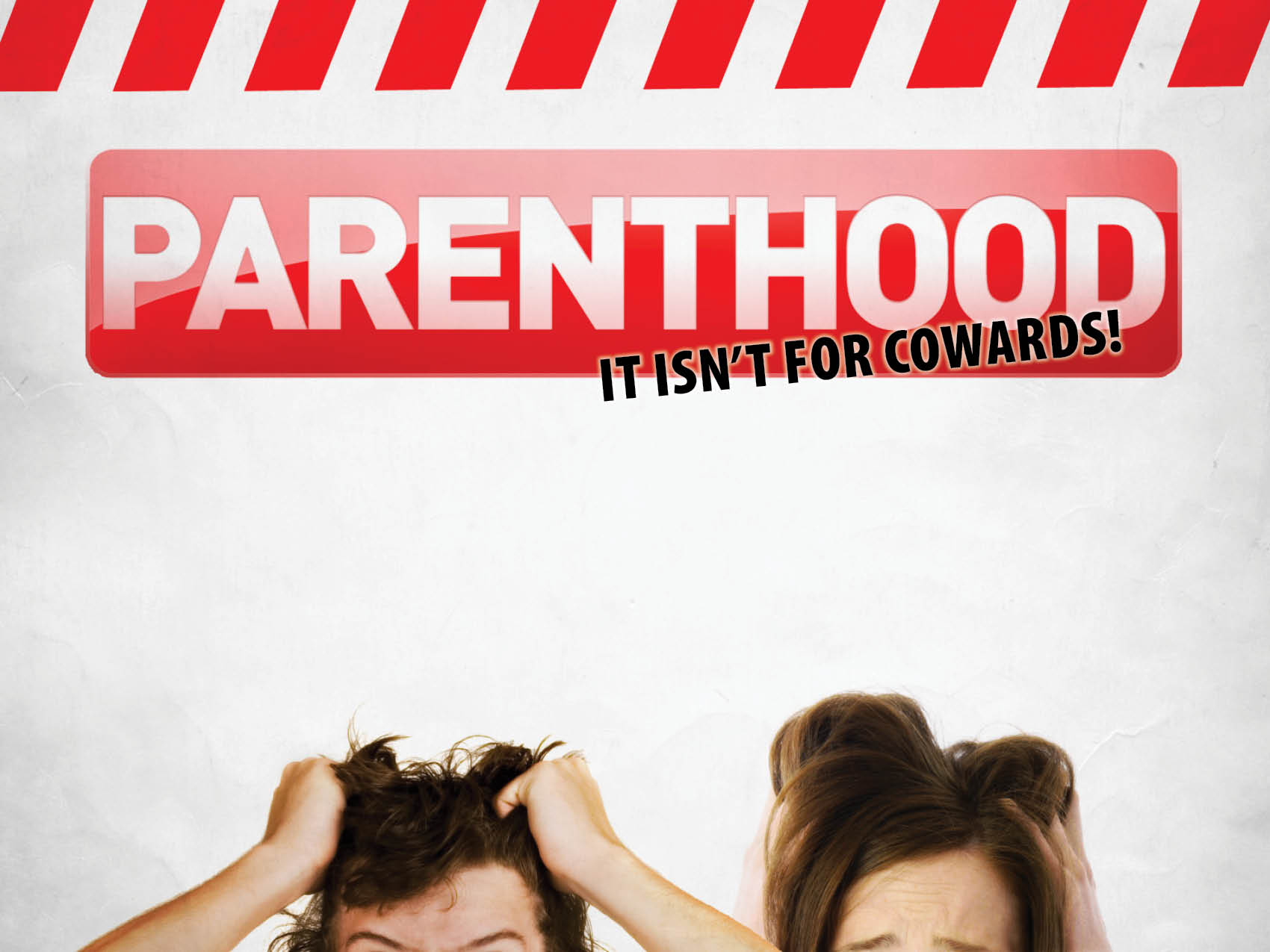 Slow down!
34% of people surveyed describe themselves as “too busy.”
Ecclesiastes 4:4–8
Stay home!
Deuteronomy 6:5–9
Proverbs 22:6
Make memories!
Exodus 13:7–10
1 Corinthians 11:23–26